非遗文化系列课程（5）—— 乡愁篇
微课宇宙队
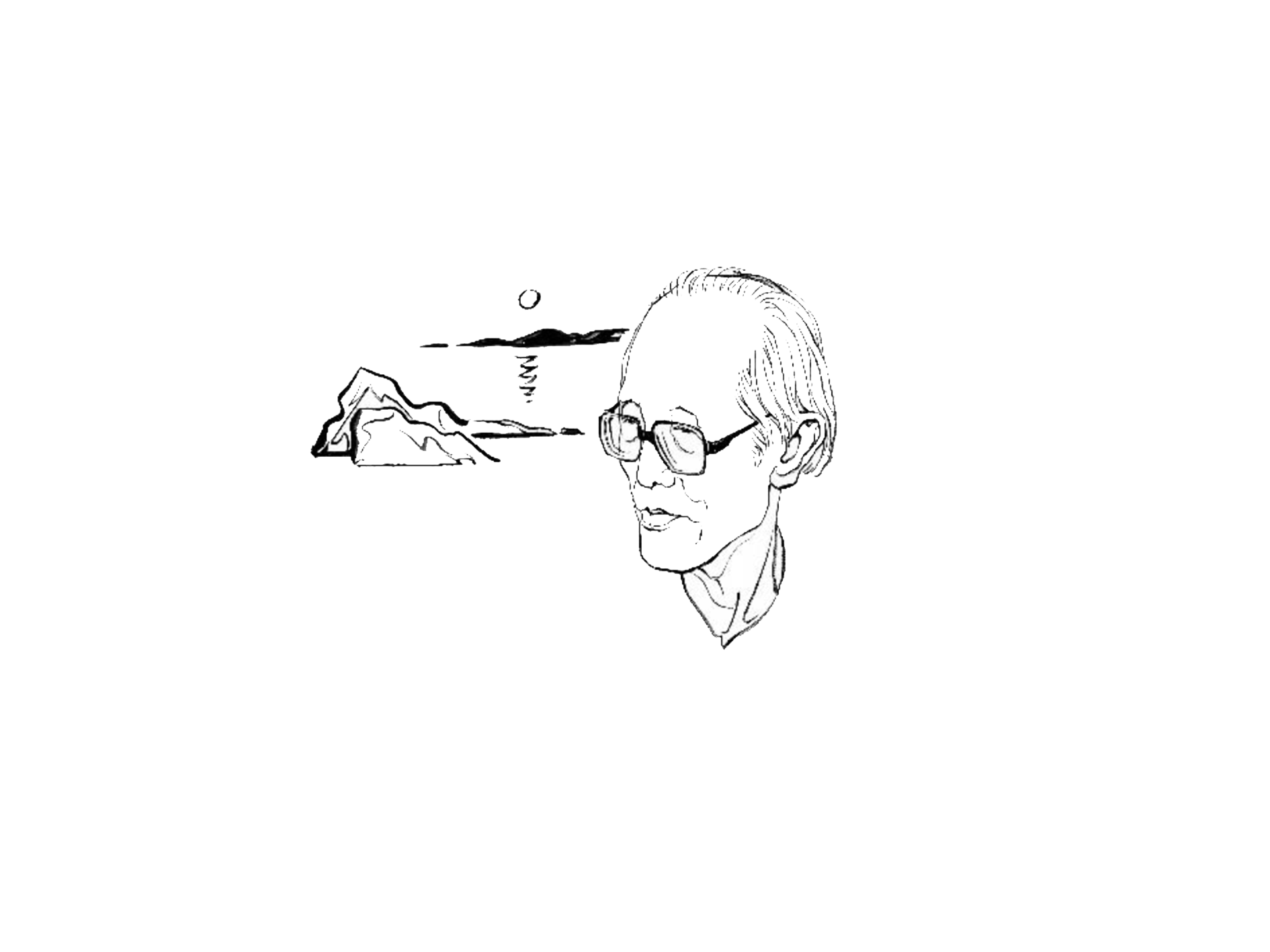 乡愁 Homesickness
余光中
小时候
When I was a child
乡愁是一枚小小的邮票
my homesickness was a small stamp
我在这头
I was here
母亲在那头
my mother was there
长大后
After growing up
乡愁是一张窄窄的船票
my homesickness was a narrow ticket
我在这头
l was here
新娘在那头
my bride was there
后来啊
Later
乡愁是一方矮矮的坟墓
my homesickness was a little tomb
我在外头
I was outside
母亲在里头
my mother was inside
而现在
And now
乡愁是一湾浅浅的海峡
my homesickness is a shallow strait
我在这头
I am here
大陆在那头
the mainland is there
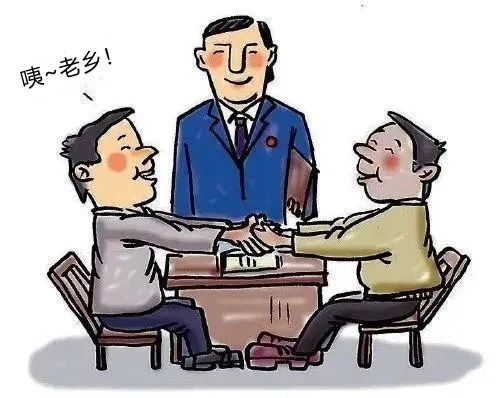 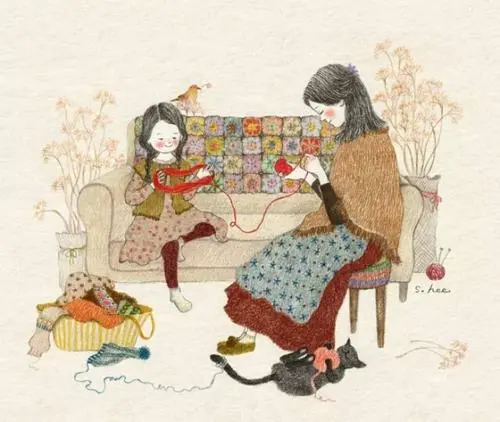 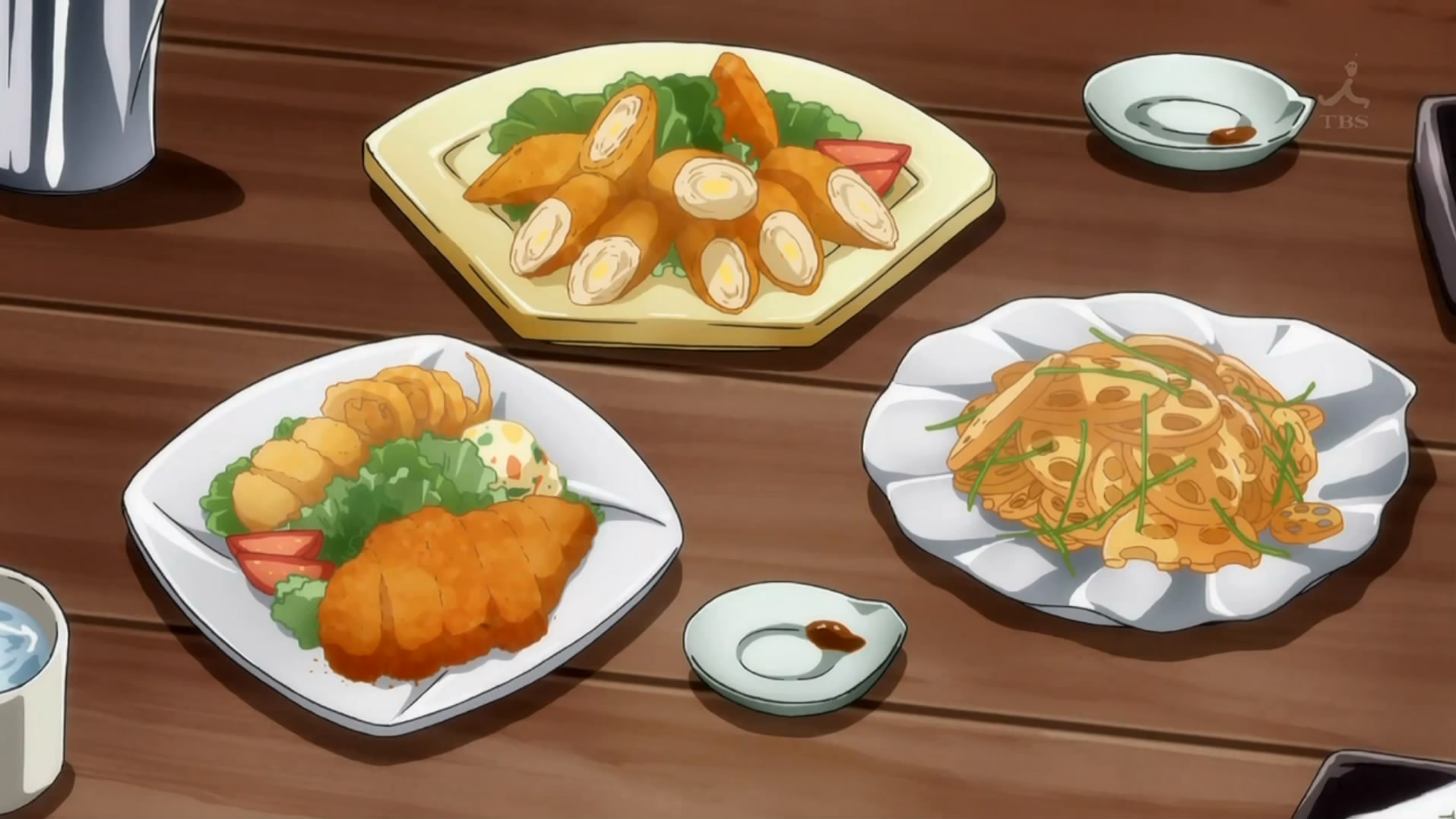 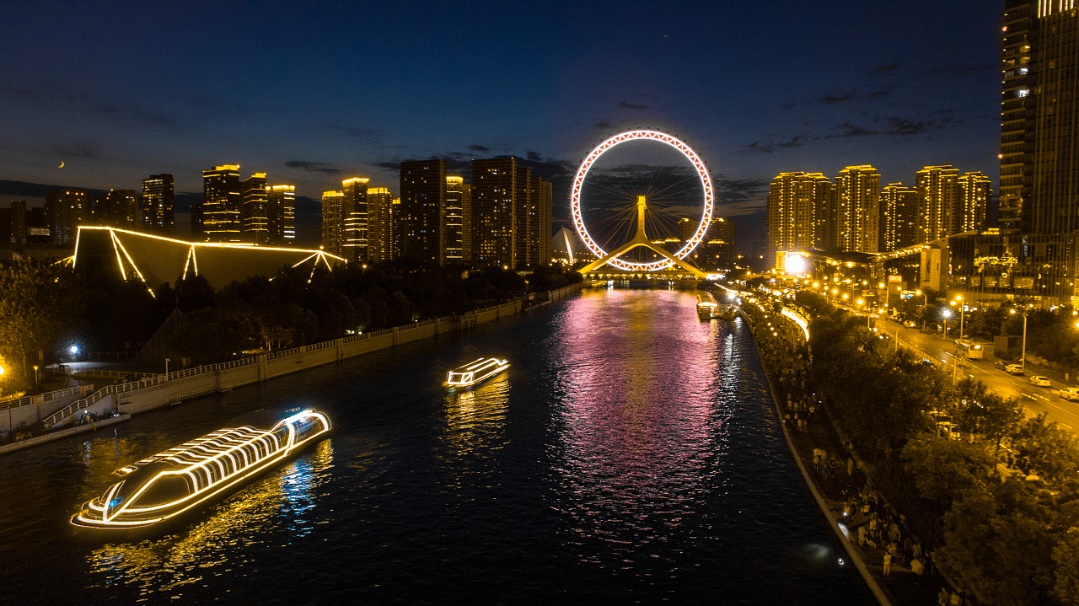 Tianjin
天津
Delicious food in Tianjin
天津美食
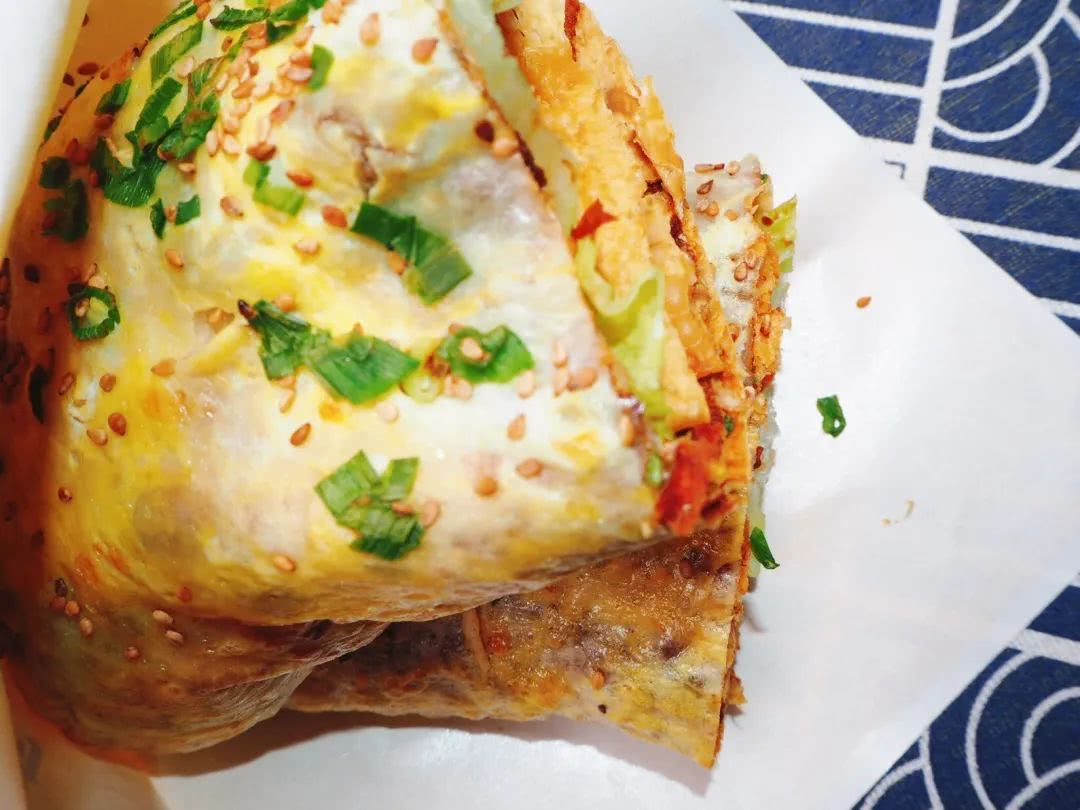 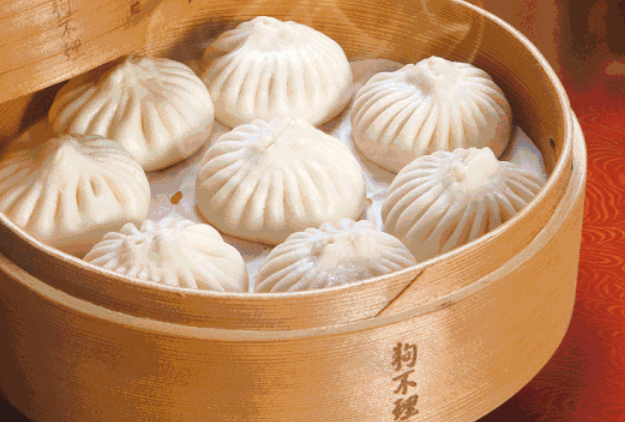 Goubuli 狗不理包子
Jianbing 煎饼馃子
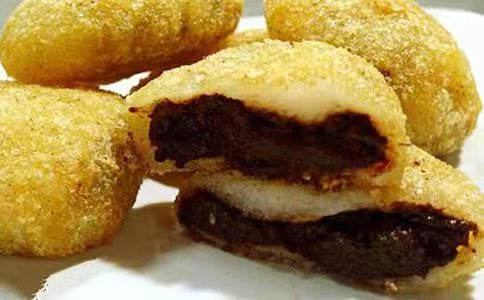 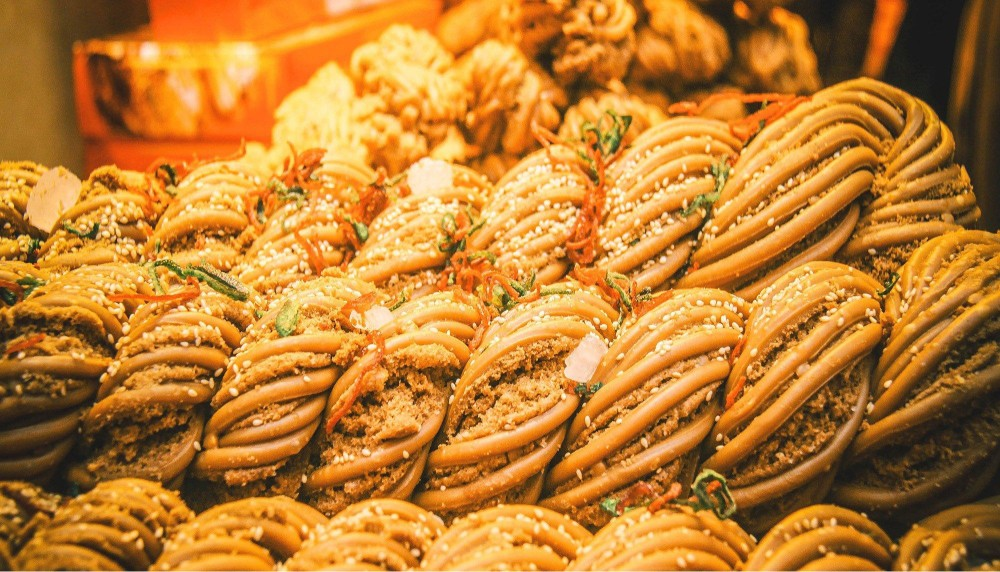 Fried dough twist 麻花
Erduoyan 耳朵眼炸糕
Jianbing， pancake rolled with crisp fritter
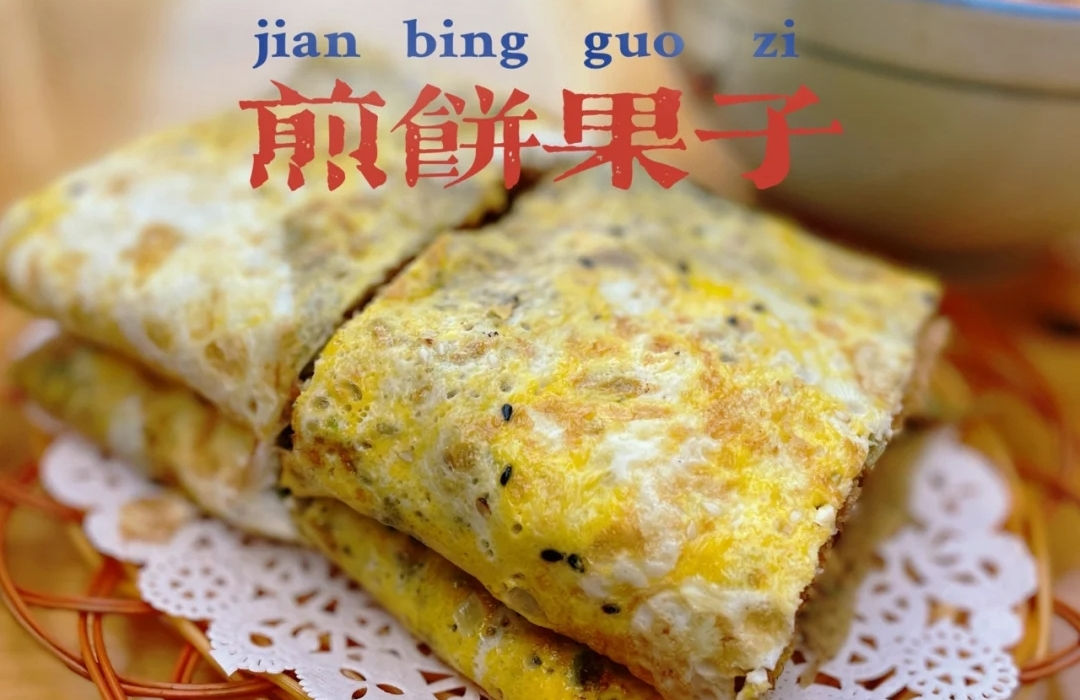 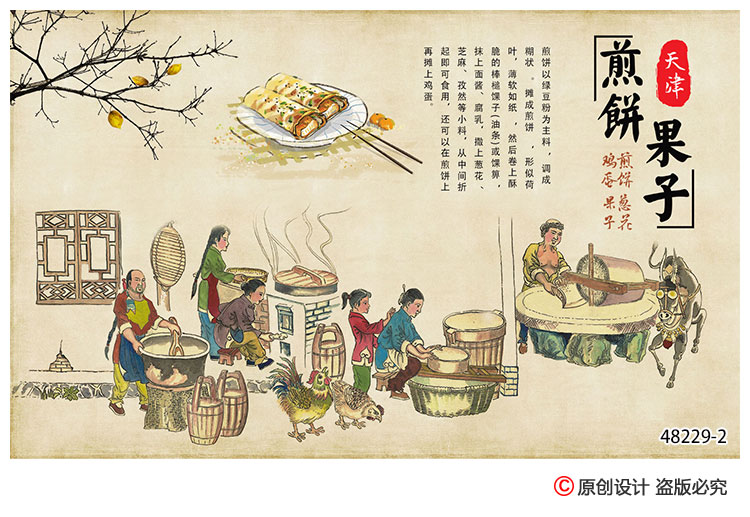 Goubuli steamed bun
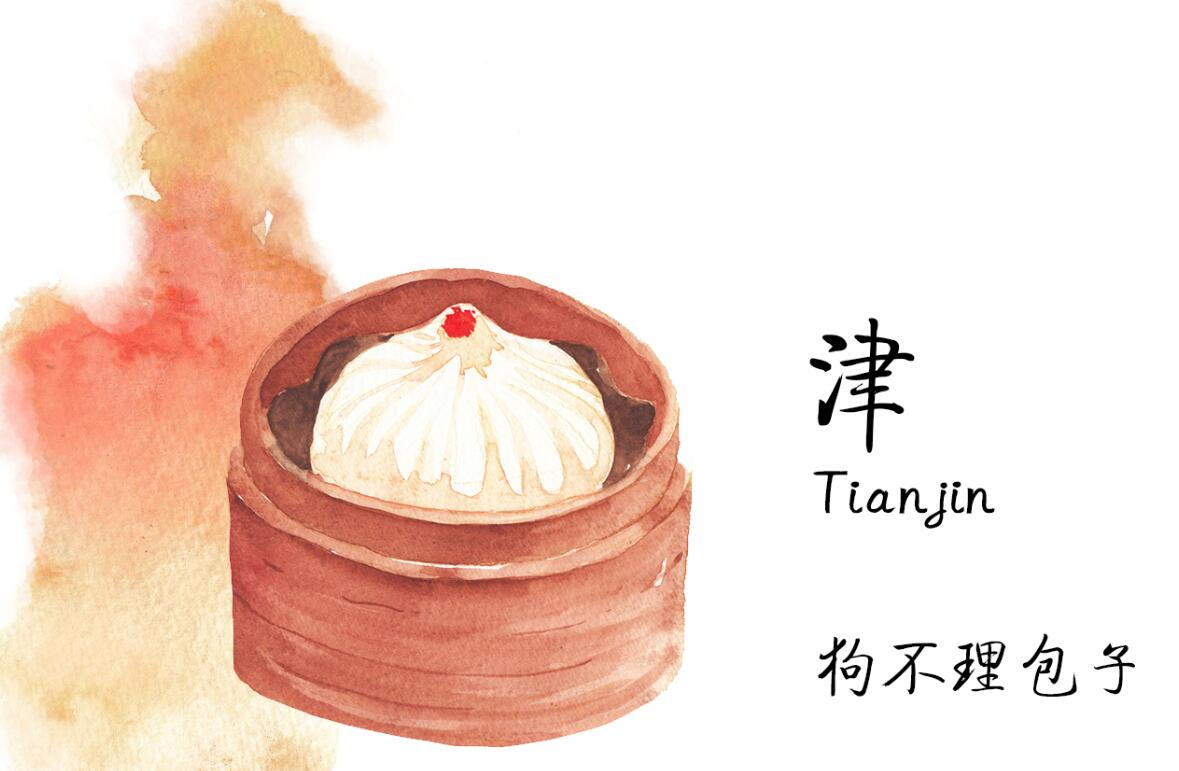 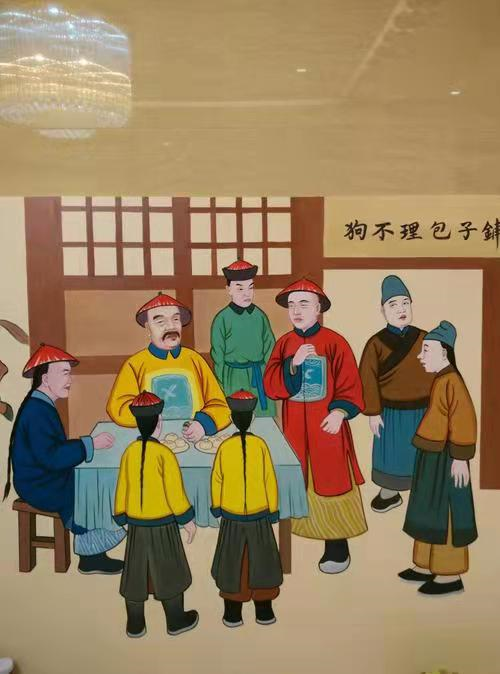 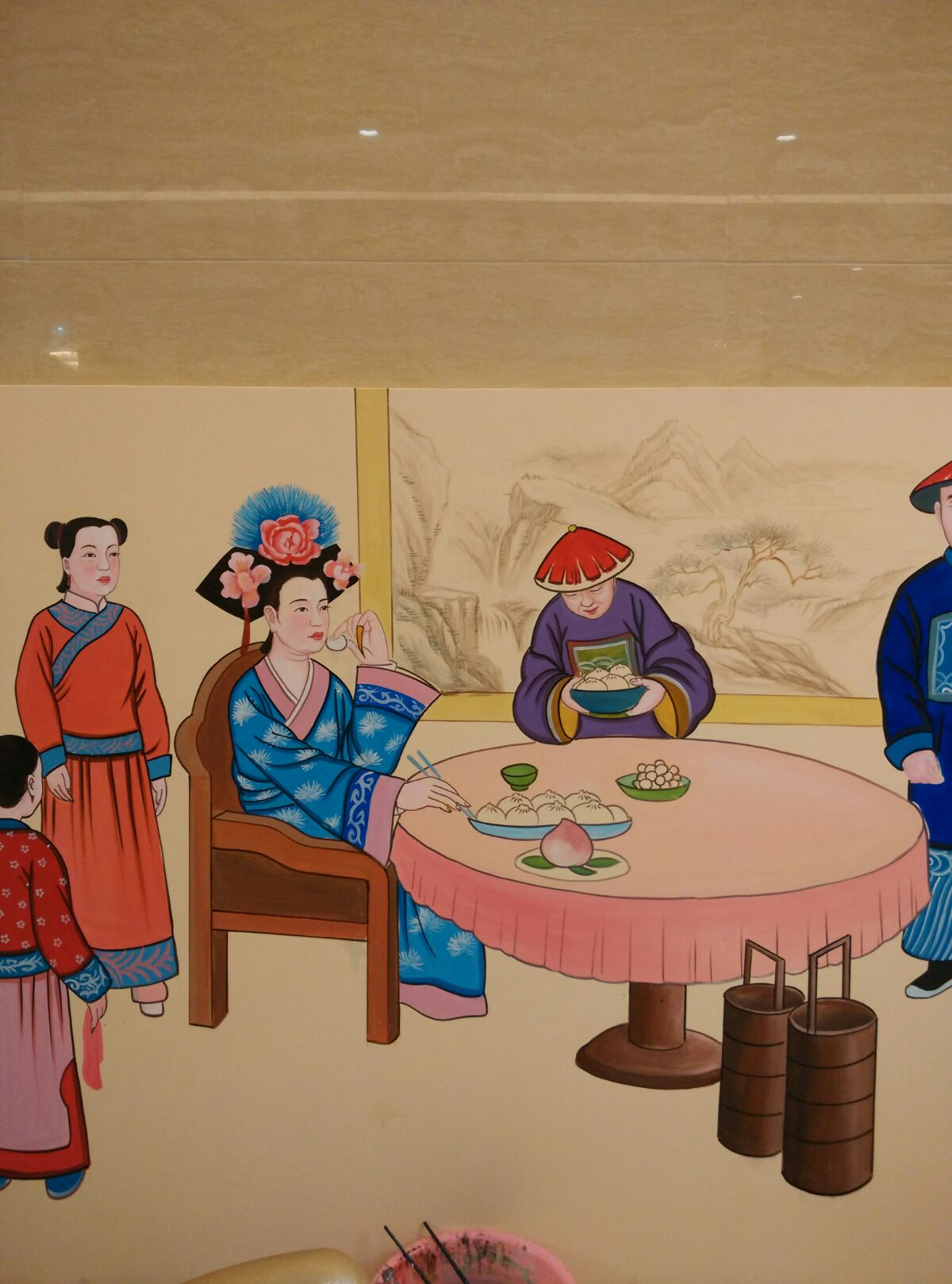 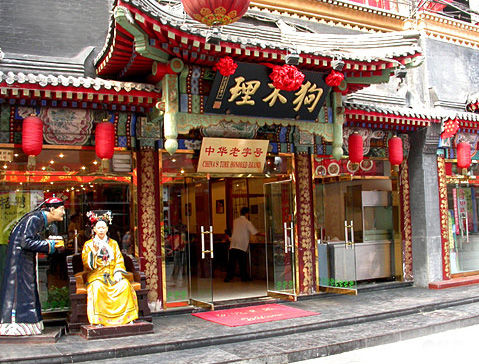 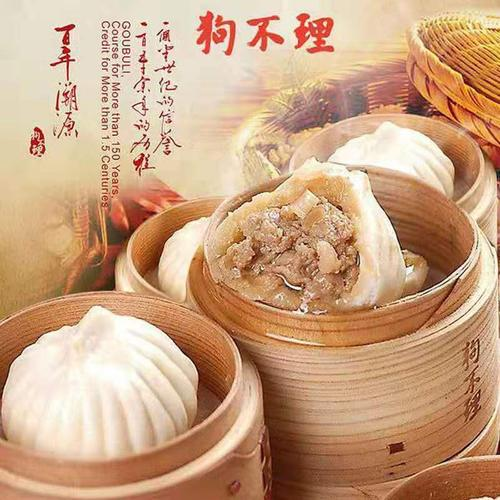 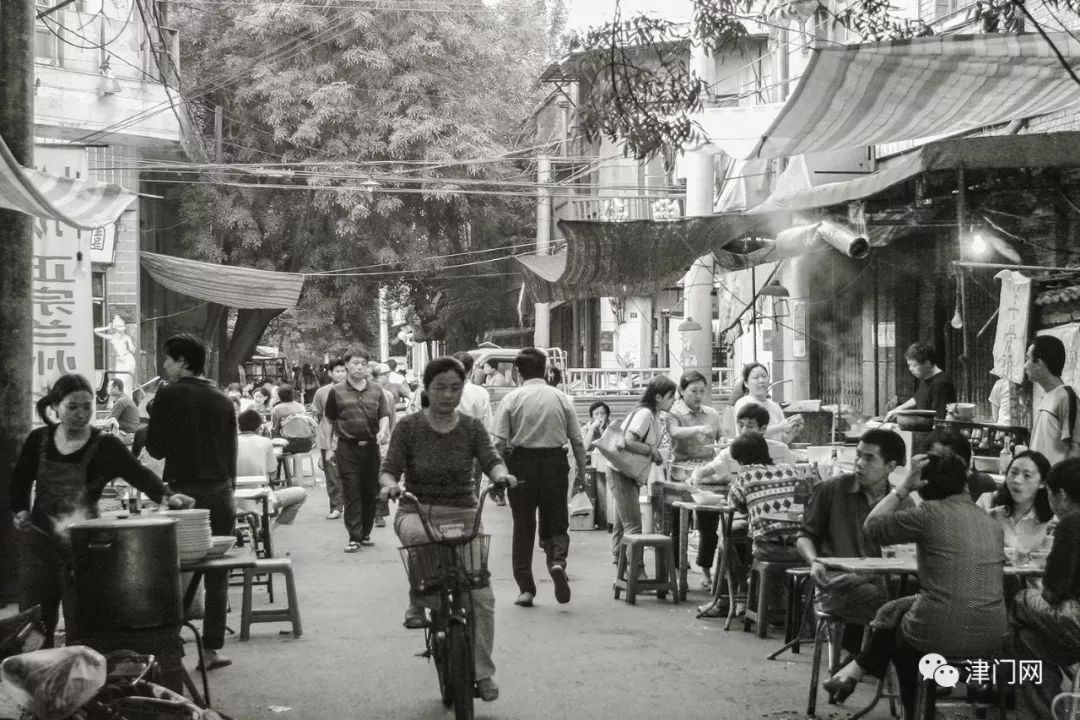 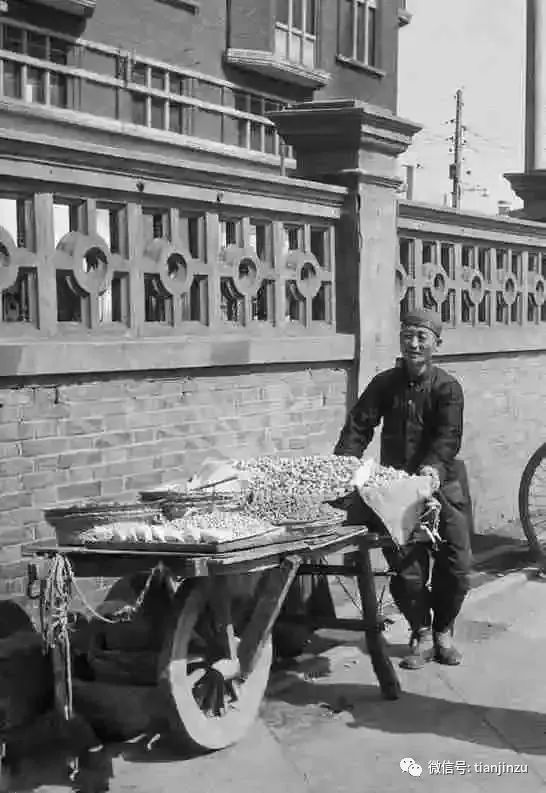 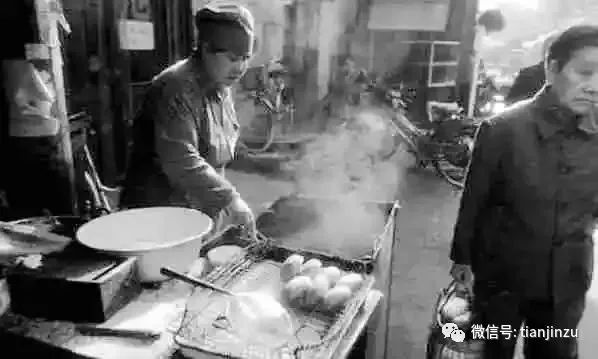 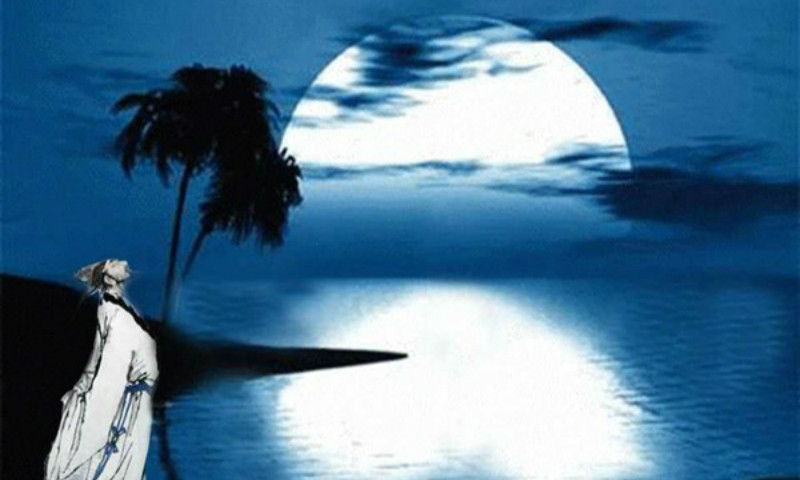 Questions
  思考

  Are there any special and unforgettable foods 
  in your hometown?

 你的家乡有什么特色的、难以忘怀的美食吗？
谢谢观看

Thank you